An Exploration of Metrics for Orbital Capacity ModelingDarren McKnight, Erin Dale, Mohin Patel, and Chris KunstadterSpace capacity allocation for the sustainability of space activities workshop, Milan, June 2023
Modeling Orbital Capacity
3 different models, 3 different metrics
Models span reductive to reflective
Focusing on the now – that is hard enough!
All highlight the deleterious effects of massive derelicts, the importance of persistence, and the criticality of responsible constellation operators
Concept of an orbit being “full” is controversial and fraught with cognitive danger
Often does not consider benefit of enhanced conjunction assessment services
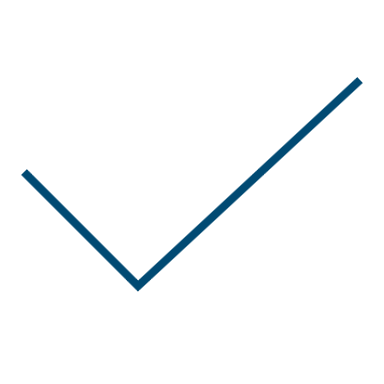 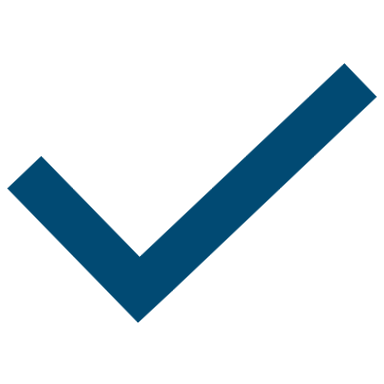 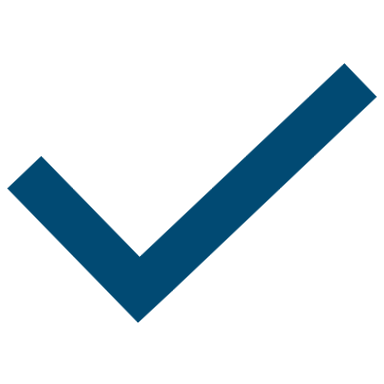 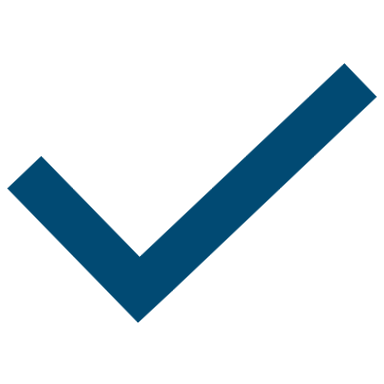 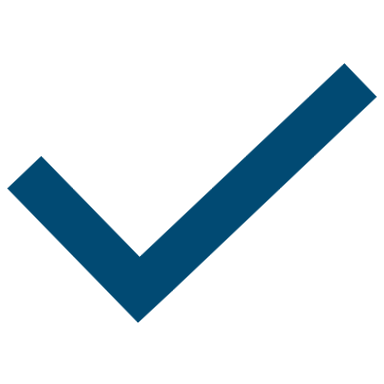 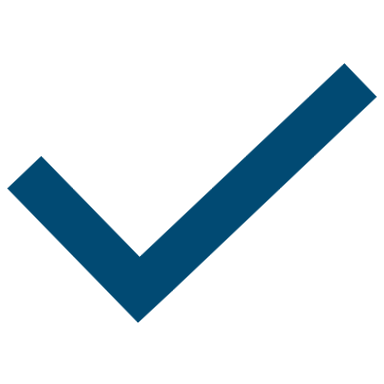 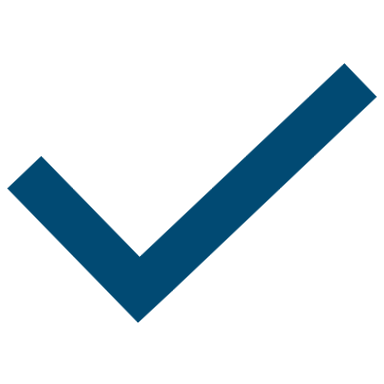 2
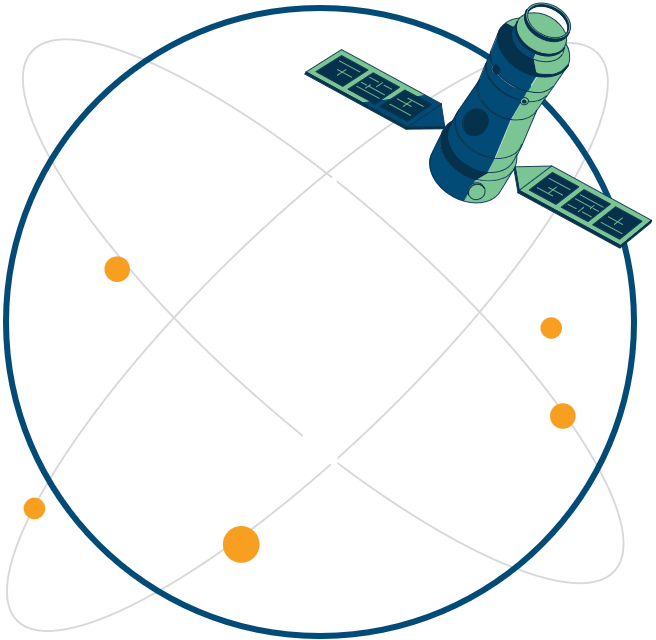 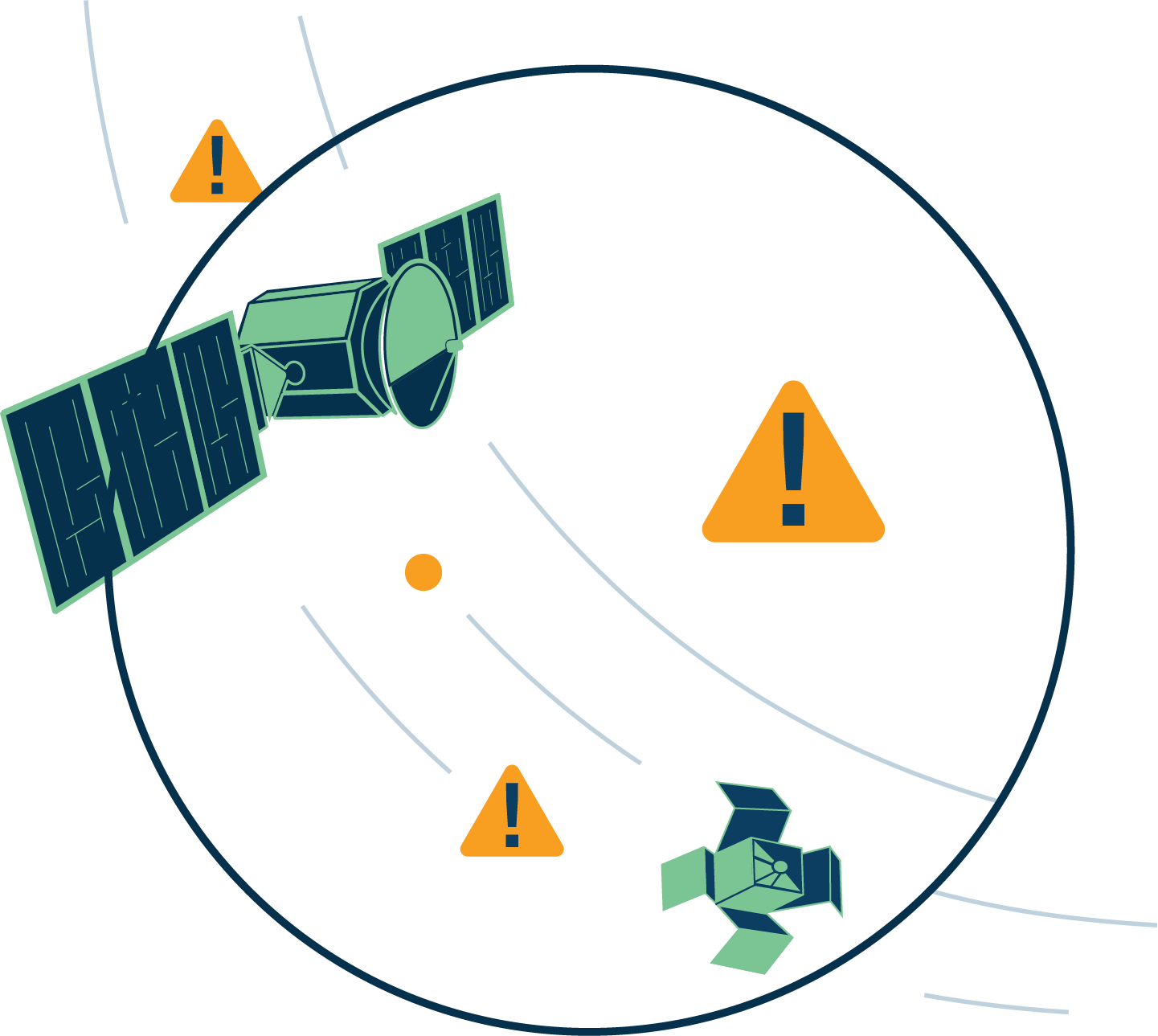 Empirical Risk Mapping
Aggregating historical risk
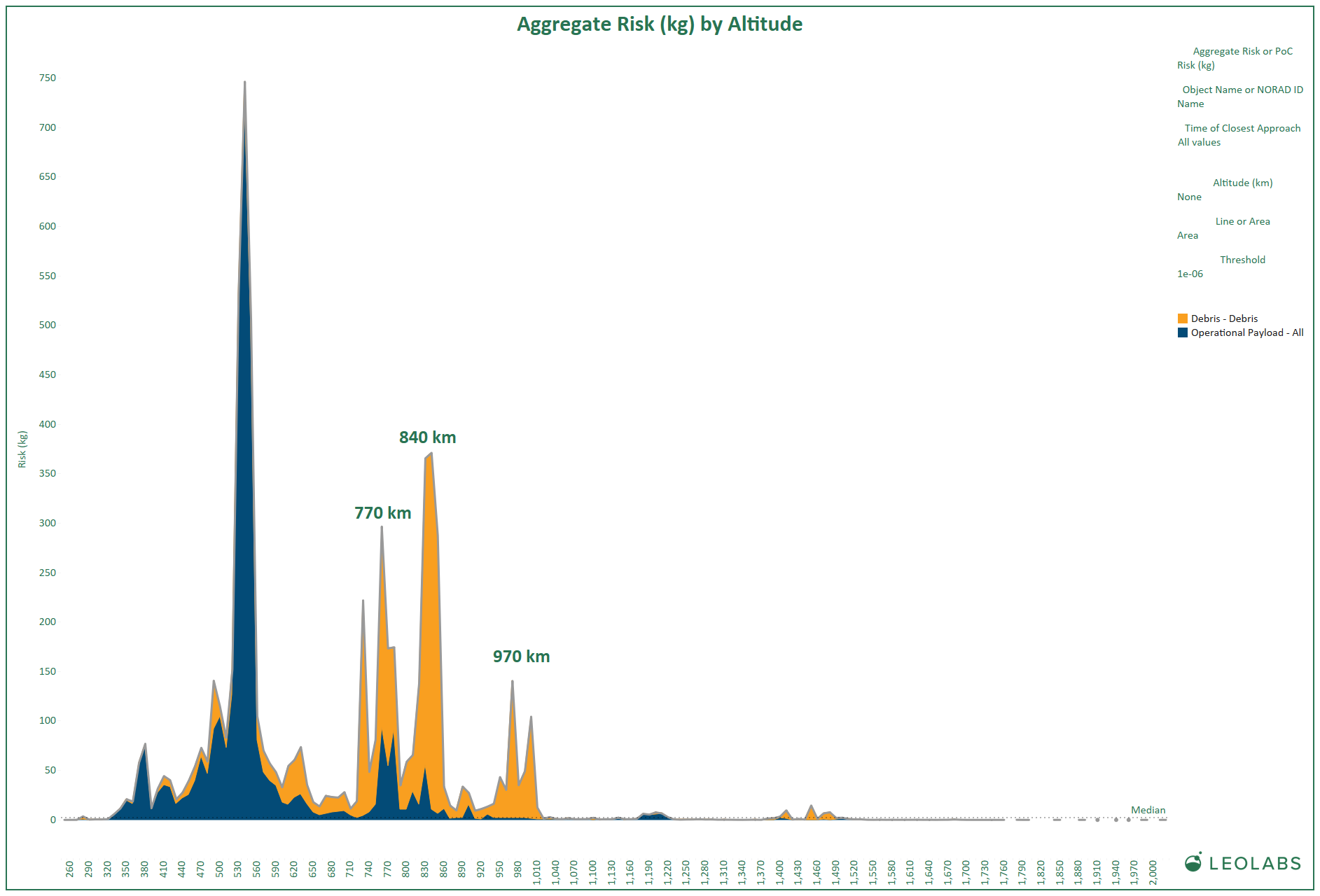 Risk = probability of collision (PC) x consequence
Uses LeoLabs “representative” conjunction data messages (CDMs) from 1 Jan 2022 to 15 May 2023
One high-PC conjunction per minute on average
Distinguishes Space Debris Management from Space Traffic Management
Visualizes stochastic encounter variability in “bad neighborhoods” and the increase where large constellations reside
Constellation Data Disclaimer!
3
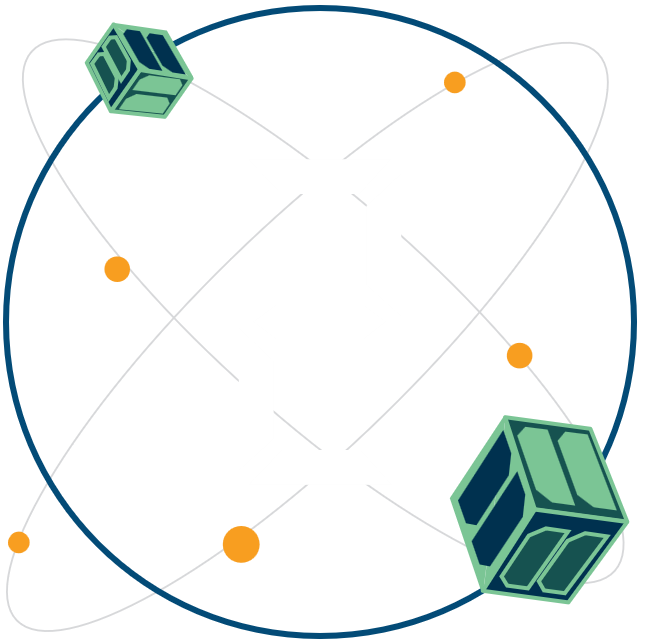 Simple Regulatory Models
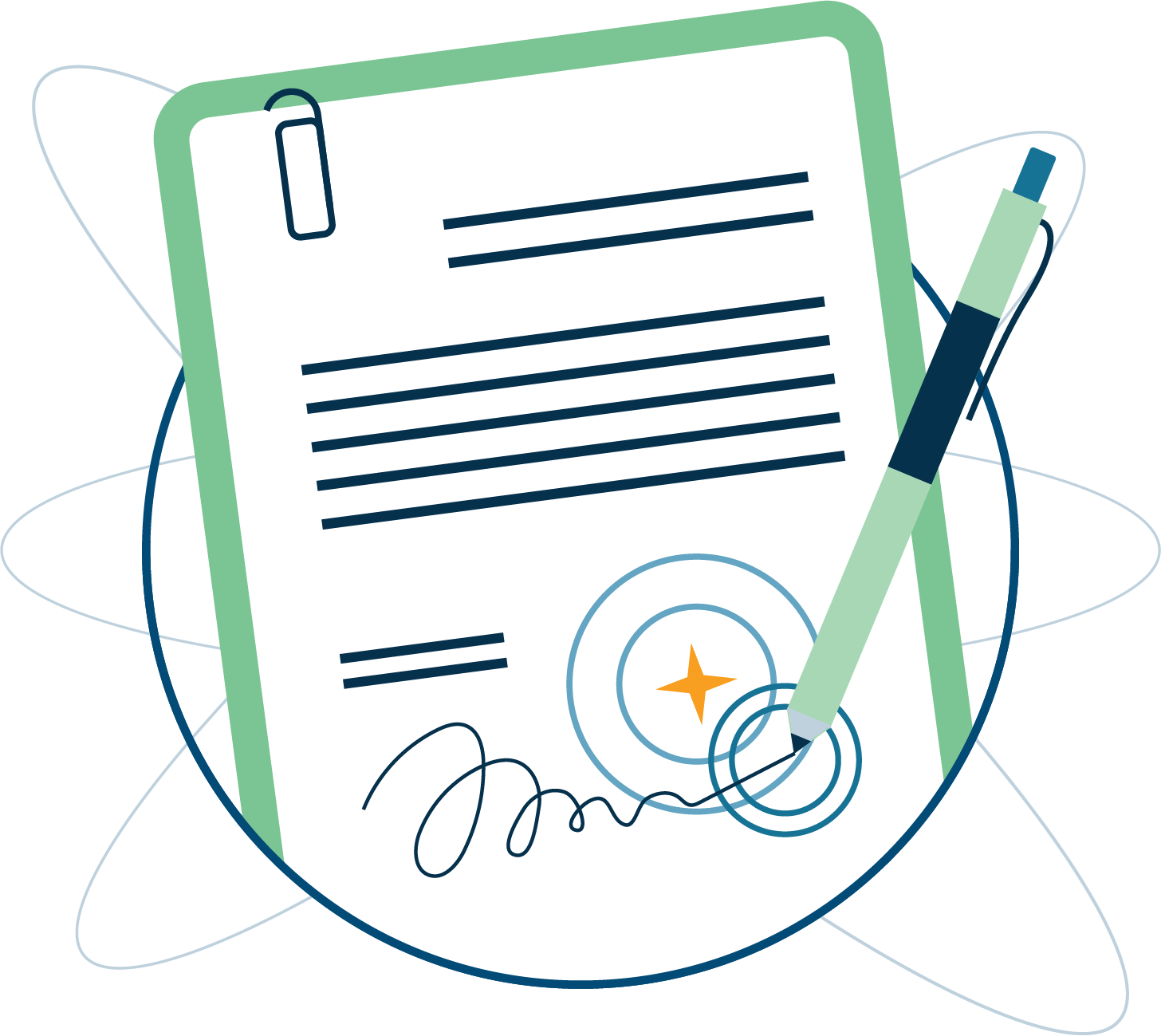 Introducing Object-Years and Object-Metric Ton-Years
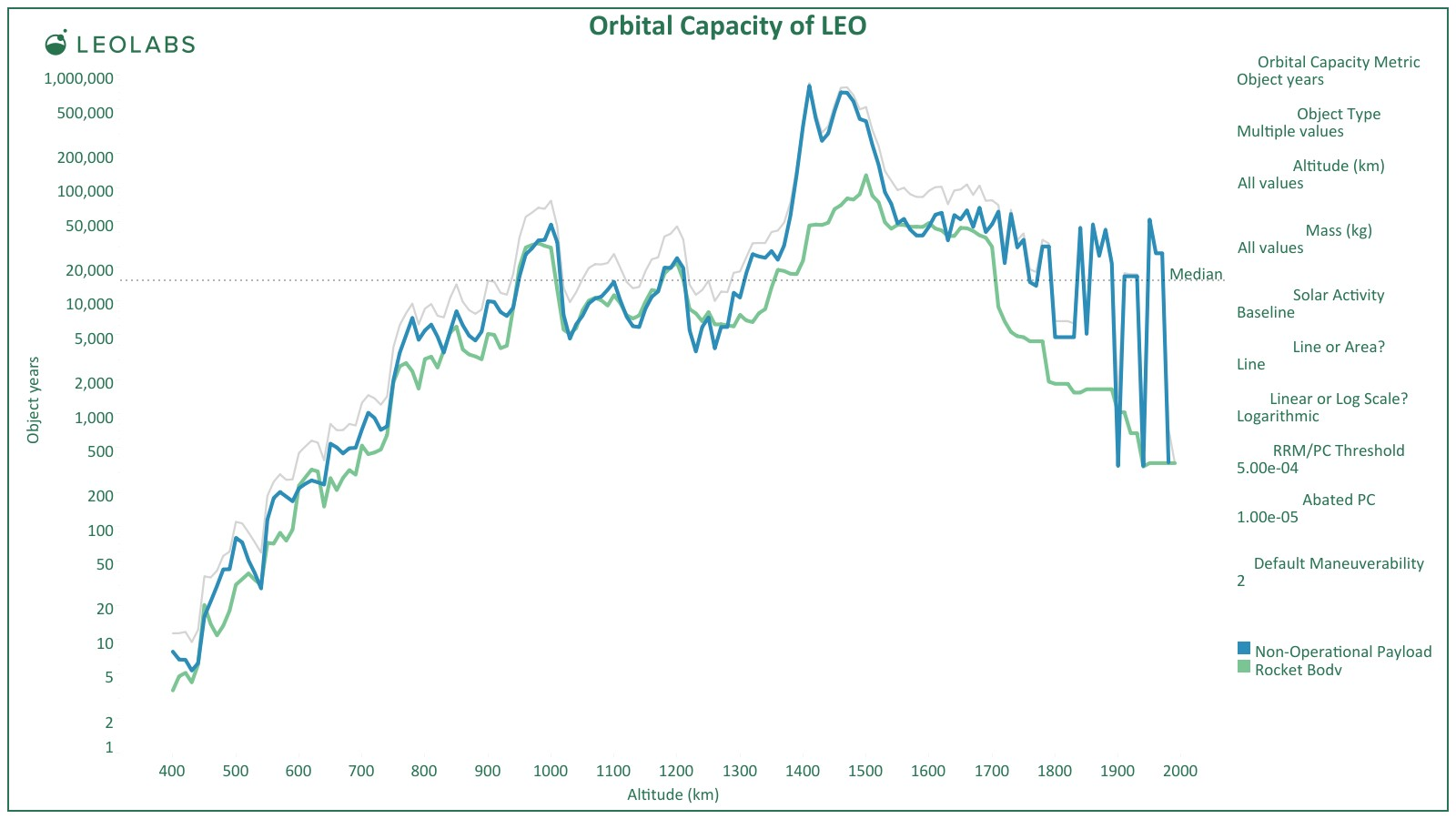 Suggested to FCC as first part of a challenge to simplify mitigation metrics
First model (i.e., object-years) based only on number of derelict objects times orbital lifetime
Metric and threshold are both important
Object-years threshold of 100 object-years was provided only as an example to show the math…
FCC imposed on Starlink Gen2
4
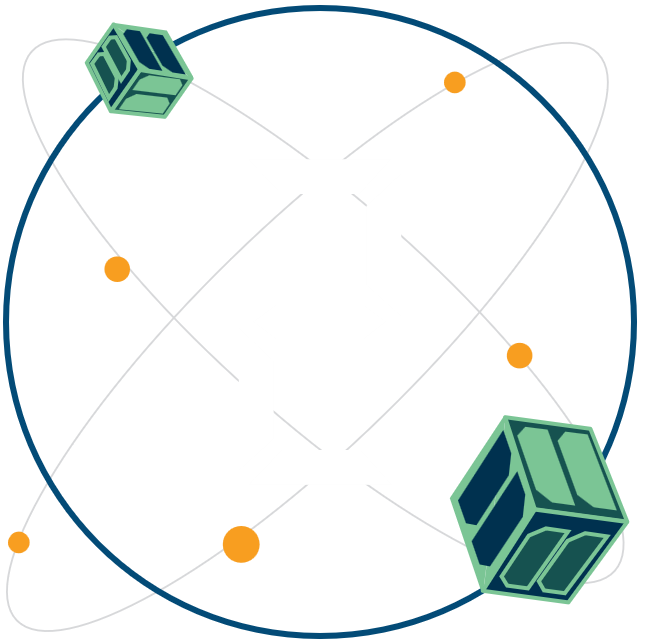 Simple Regulatory Models
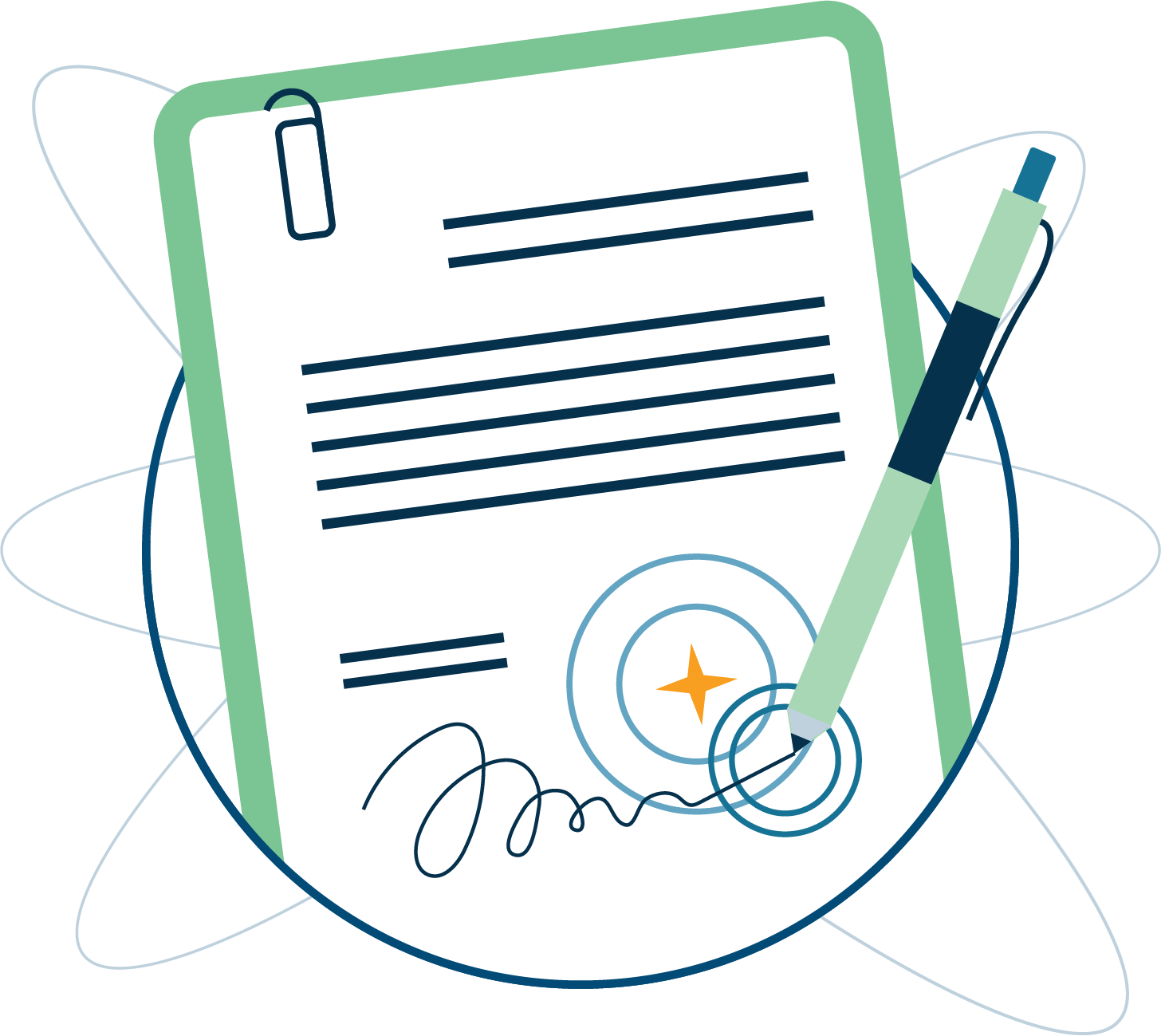 Introducing Object-Years and Object-Metric Ton-Years
Mass is critically important
Drives consequences directly and collision probability indirectly
Brings Clusters at ~840 km and ~975 km closer to ~1,450 km band
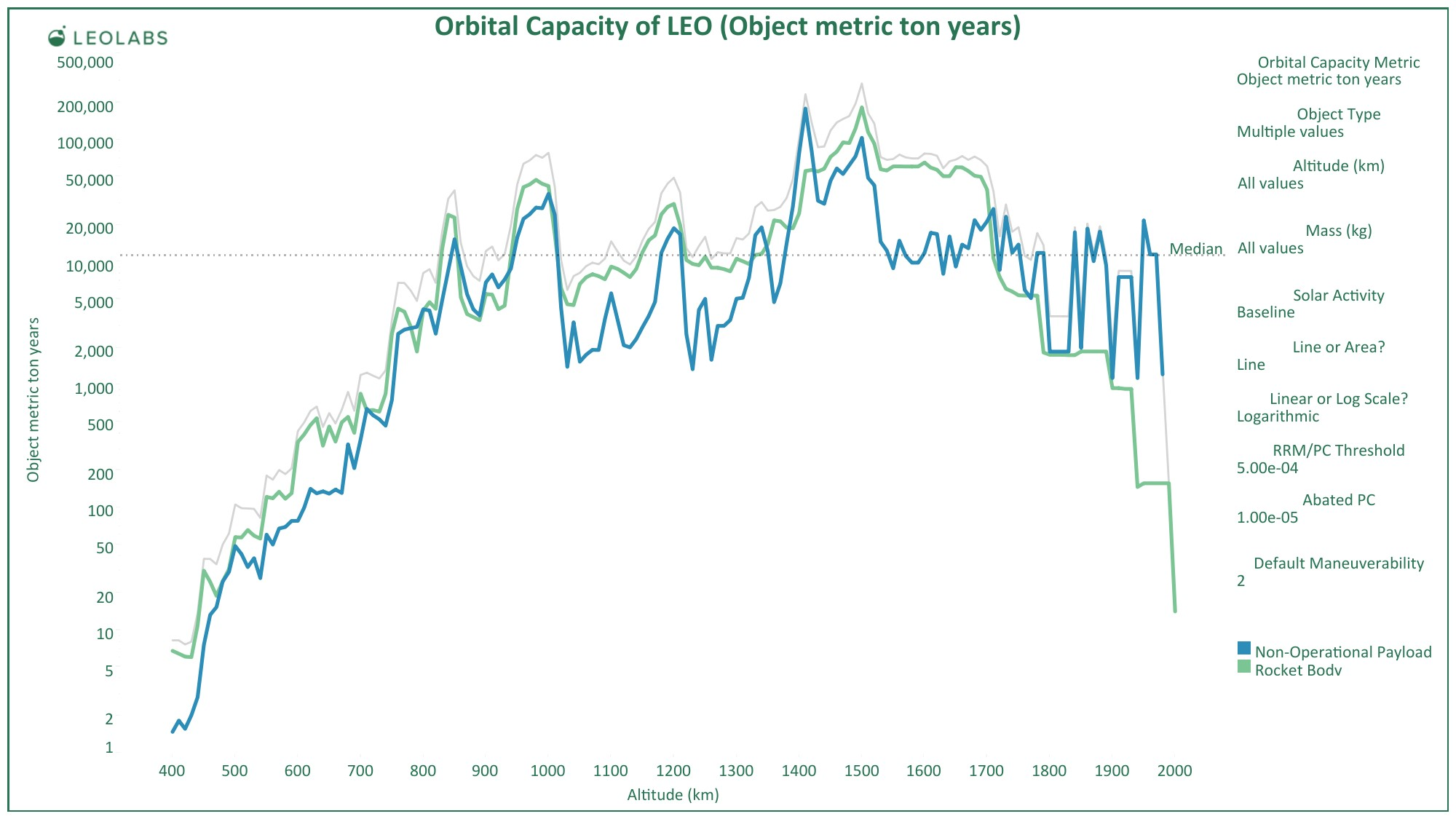 5
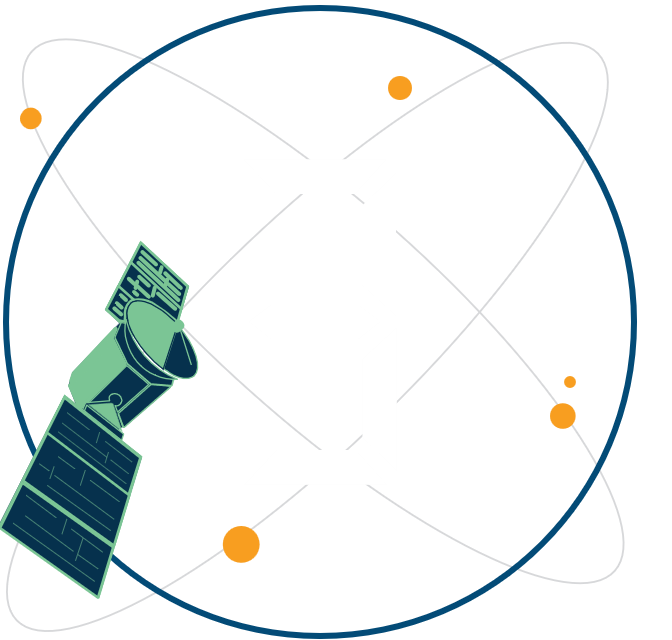 Collision Risk Balance
Adding a behavior layer
More reflective, but still simplified, model to depict current operations
Risk posed x Risk abated x Persistence
Risk Burden Posed (RBP)
Collision risk the object poses to others


Size (now)
Mass (future catalog and LNT)
Risk Burden Abated (RBA)
Ability to reduce collision risk

Attitude control (‘duck’)
Propulsion system (move & remove)
PC threshold for maneuver
PC abate goal
Persistence/Altitude Adjustment (AA)
Objects persist at higher altitudes

Atmospheric drag
6
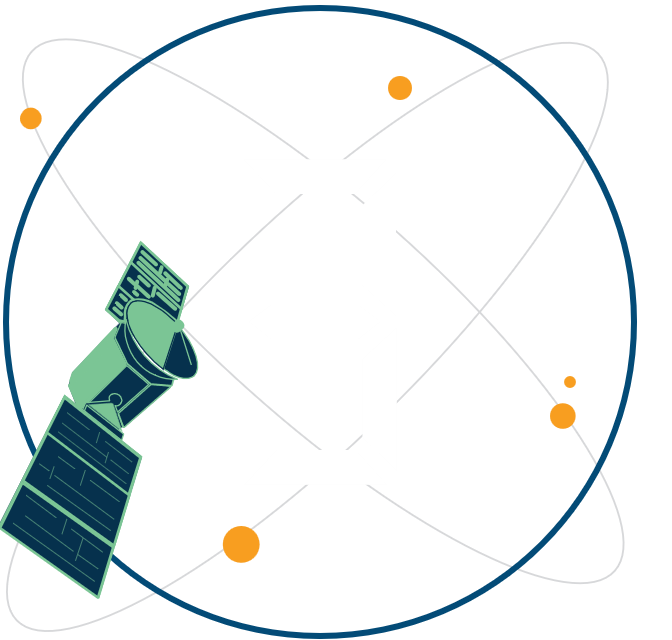 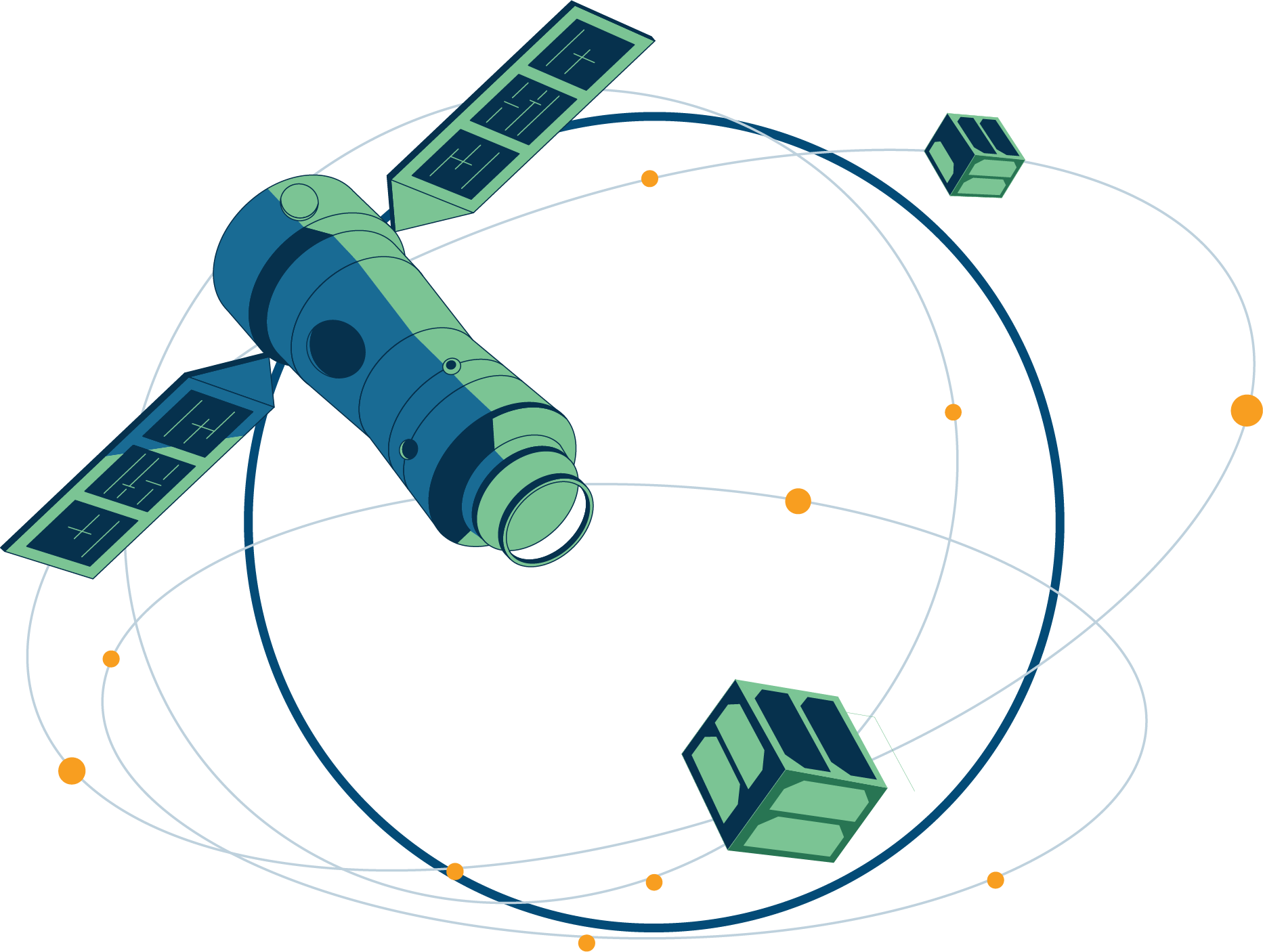 Collision Risk Balance
Risk posed x Risk abated x Persistence
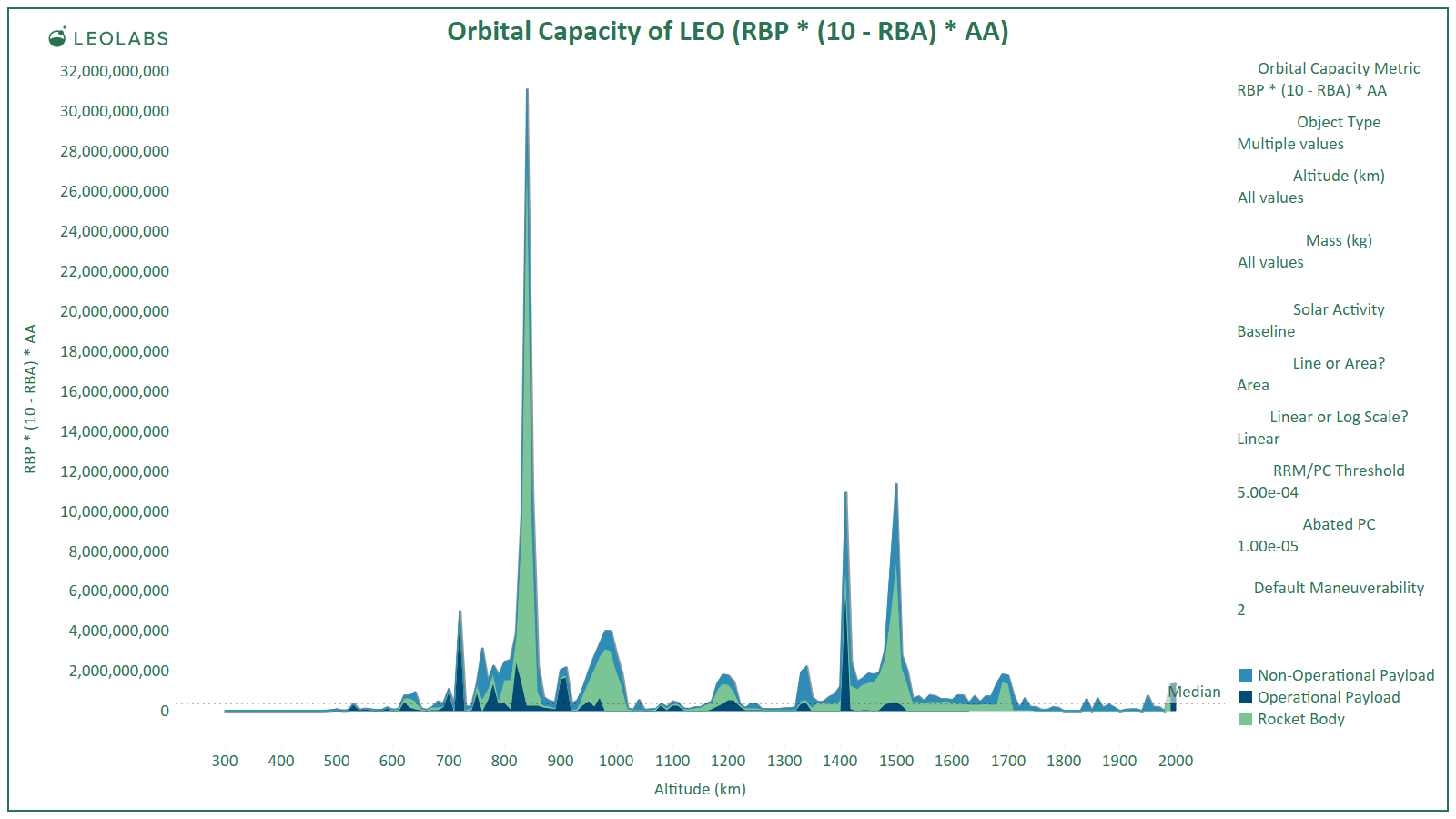 Orbital Capacity = 
	Σ [RBP * {10-RBA} * AA]
See paper for algorithm details

Major spikes across LEO not due to constellations
7
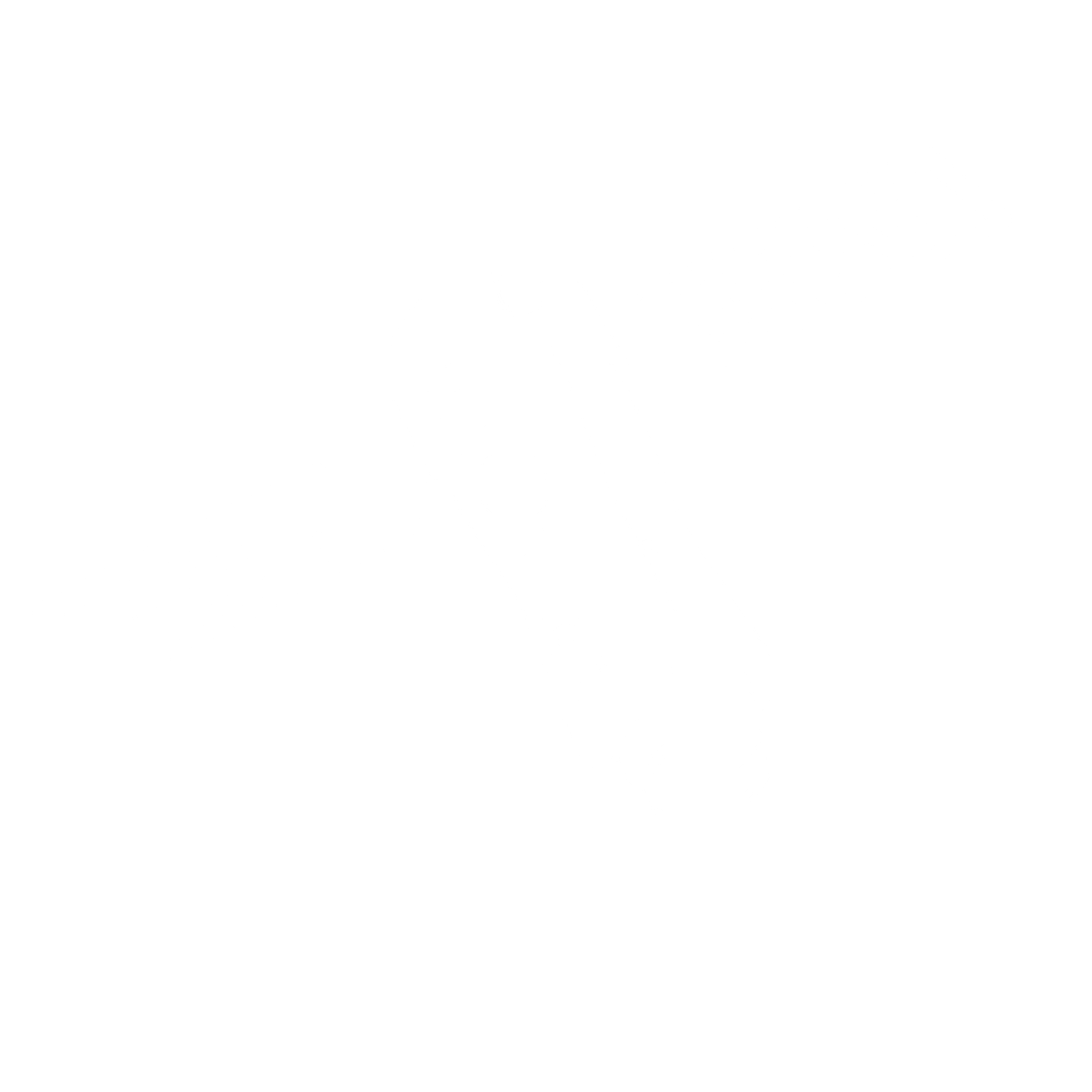 Synthesis
Active Debris Remediation and Other Implications
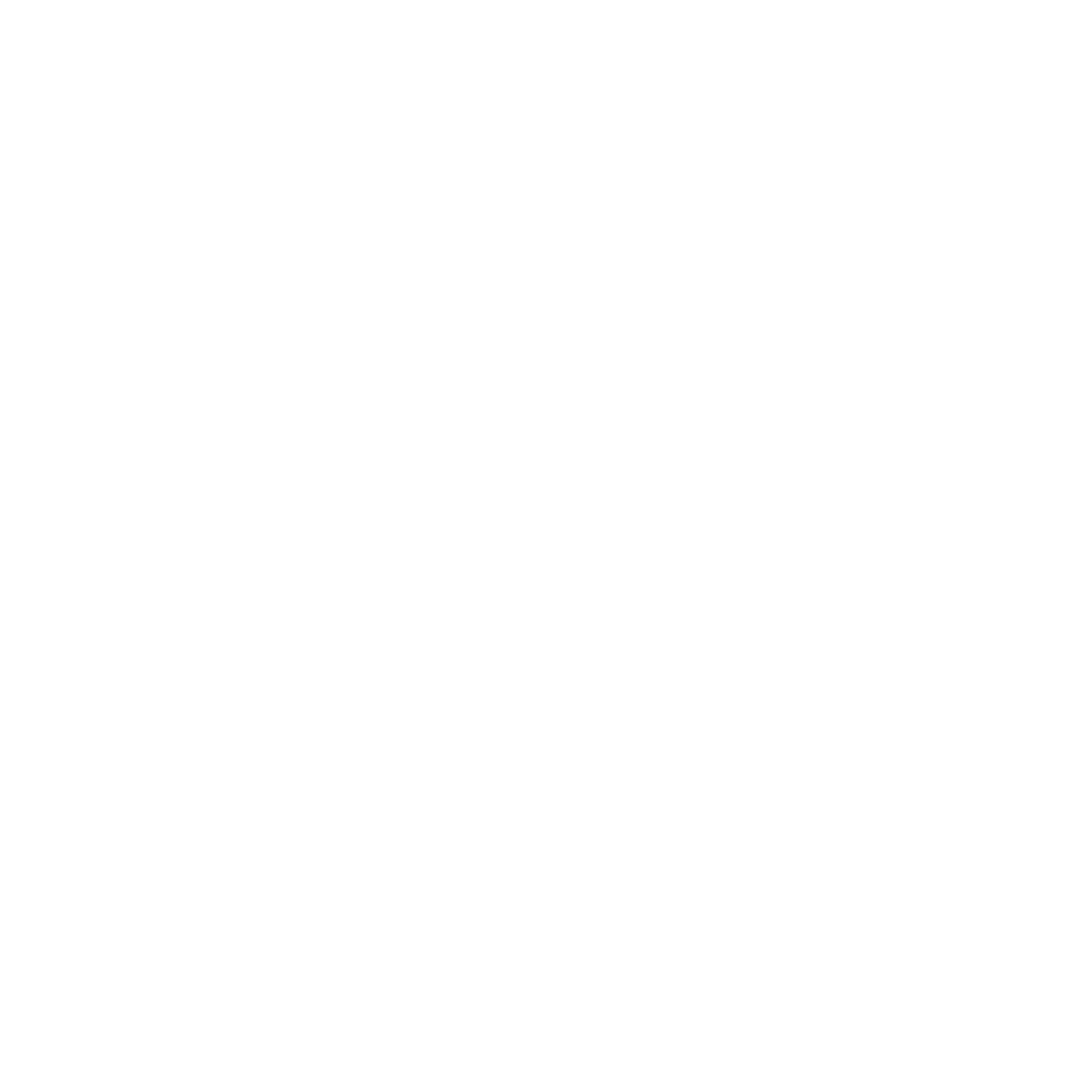 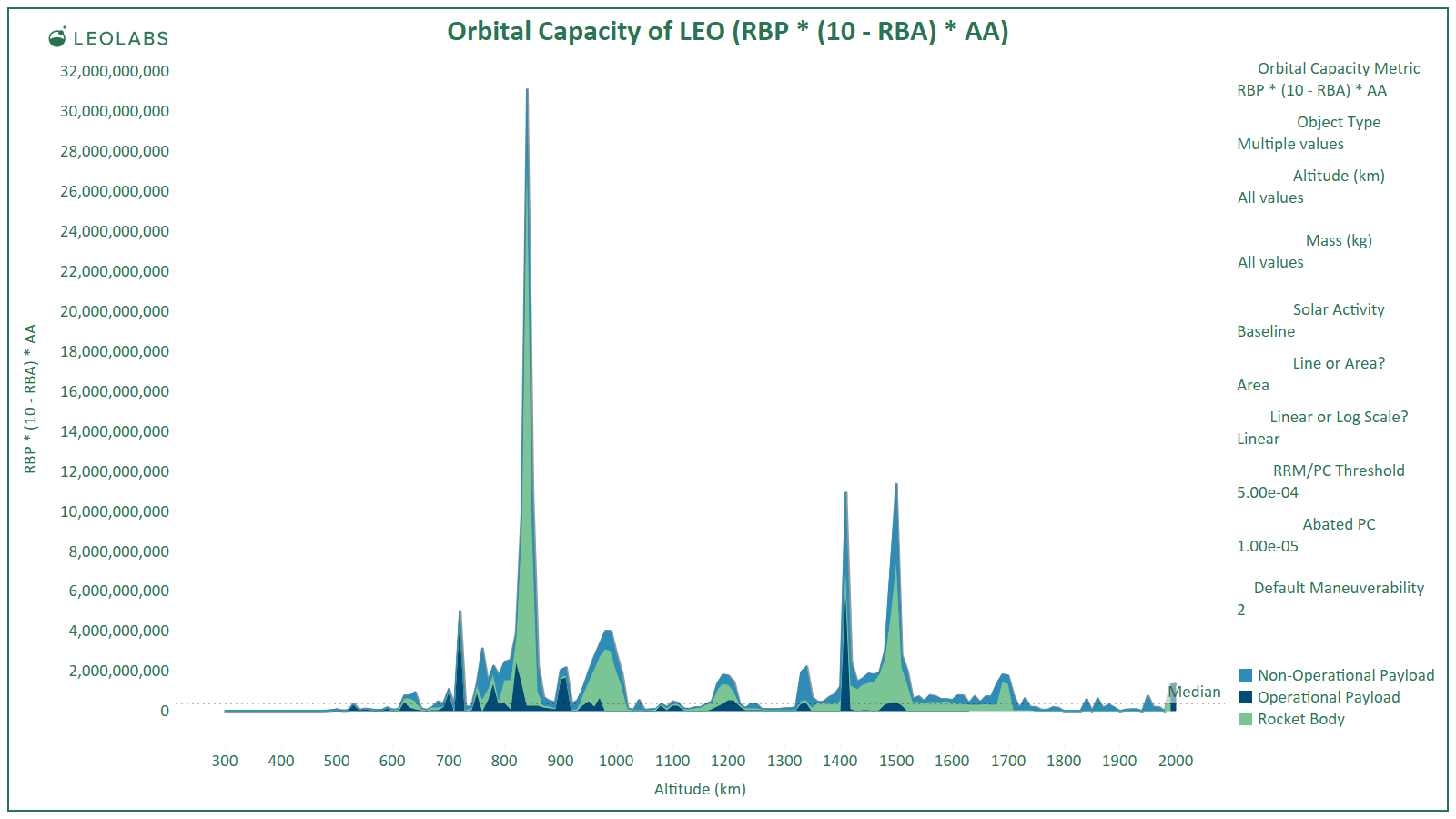 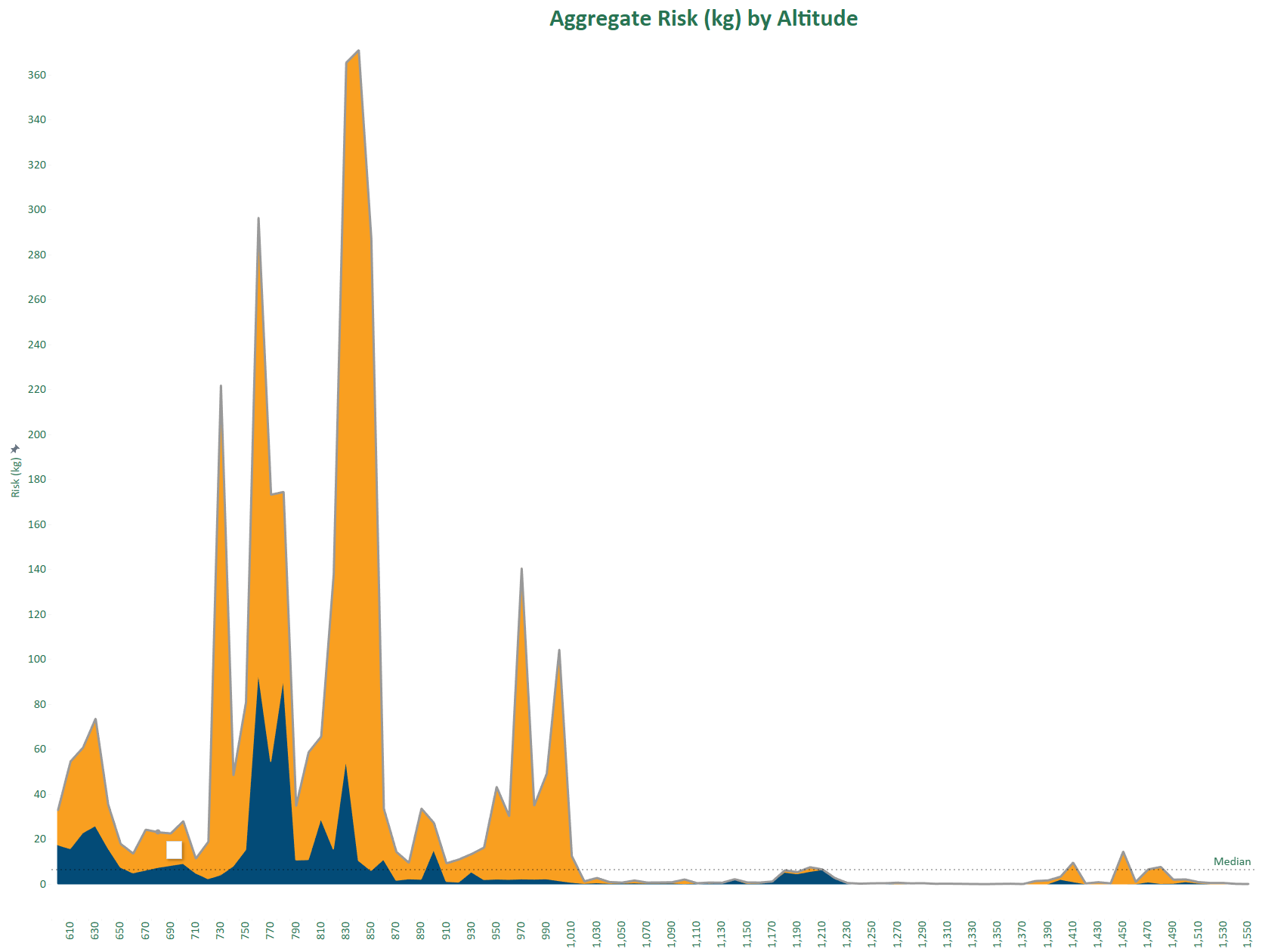 Aggregate Risk by Altitude
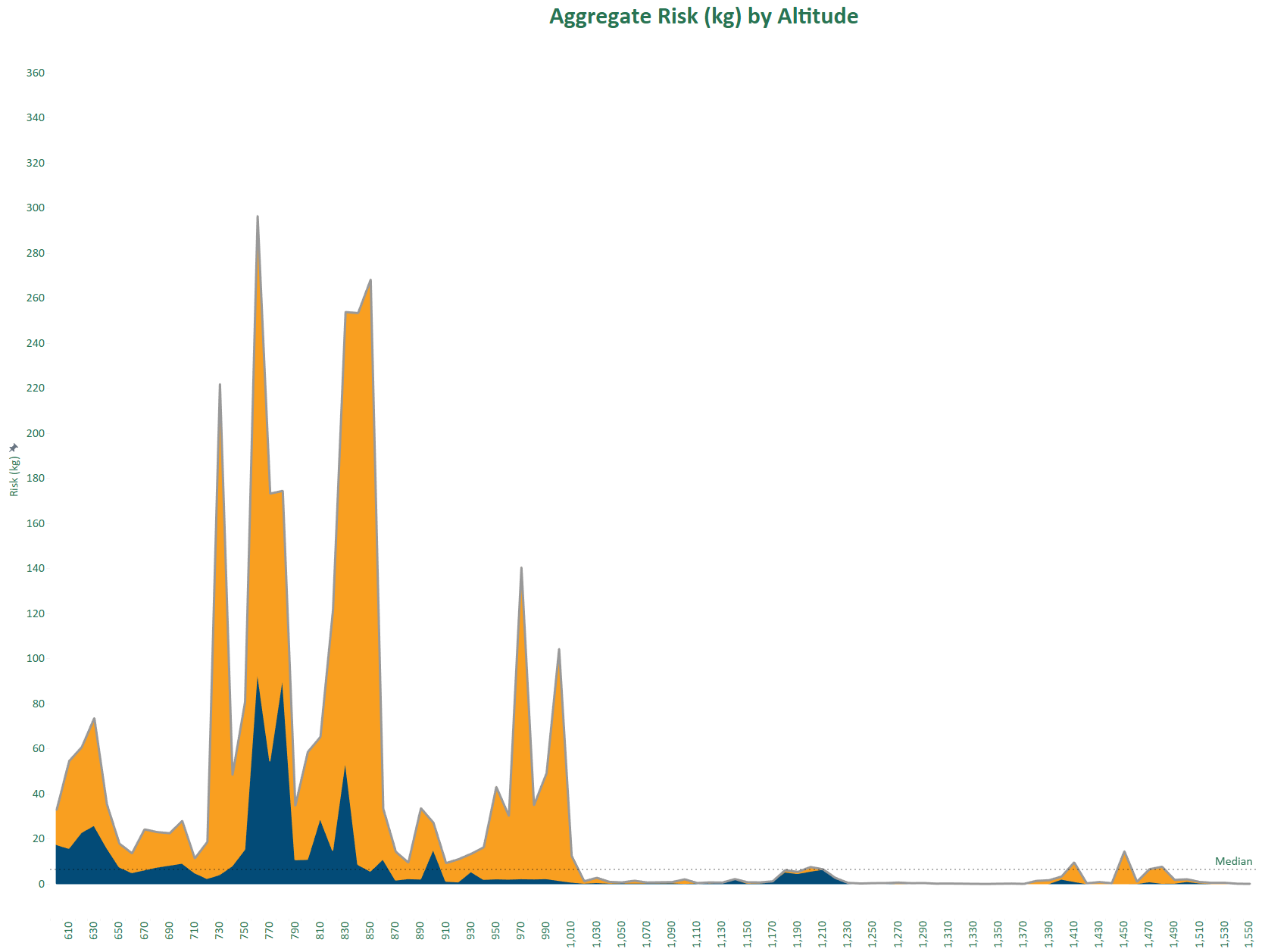 Just as important to remediate an orbital regime as individual objects
All models depict high debris-generating potential at 840km and 975km
When considering persistence, 1,400 to 1,500km becomes third priority
Responsible constellation operations imperative to maintaining space safety as launches continue
Further enabled by enhanced conjunction assessment services provided by LeoLabs’ global network of radars
Remove top 6 SL-16s
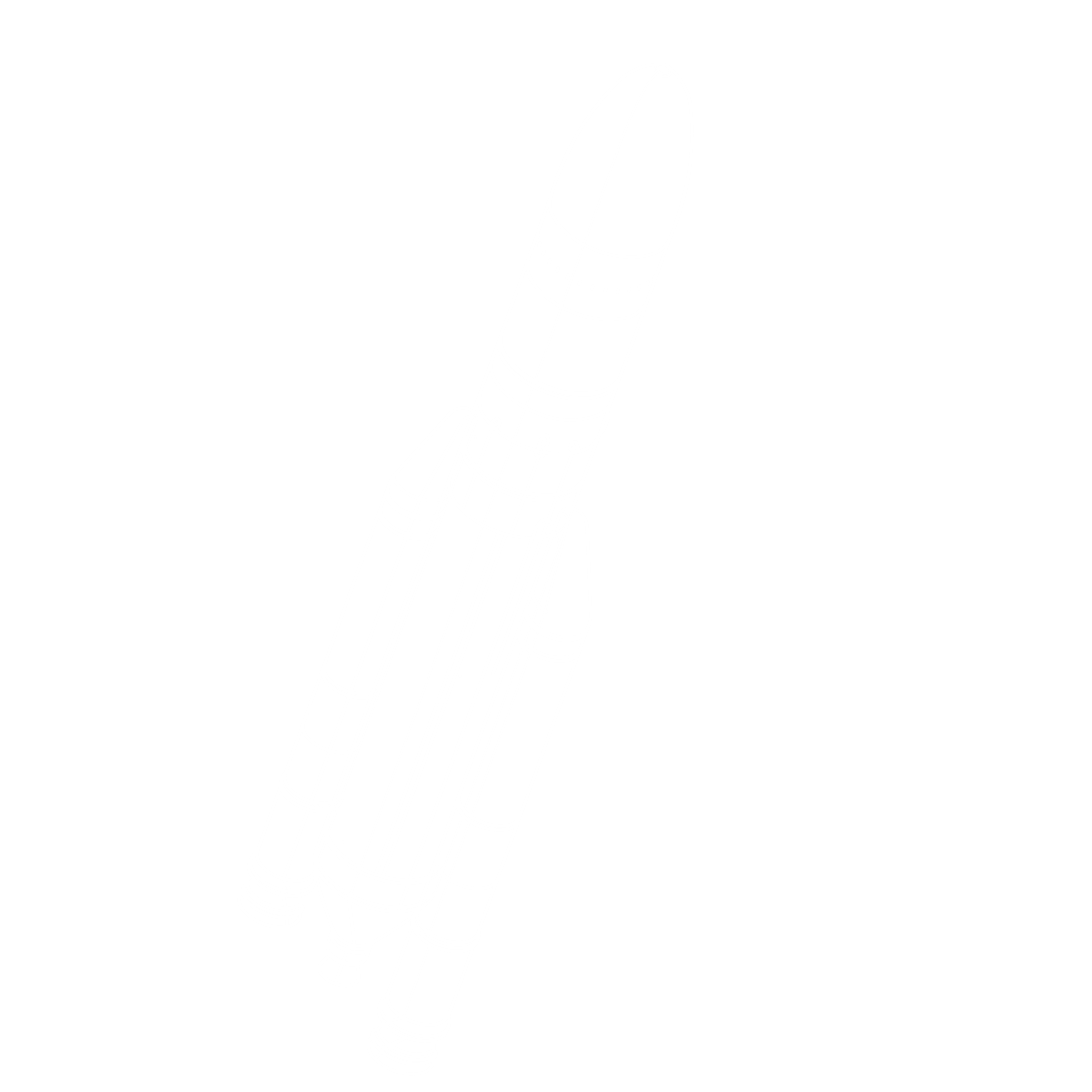 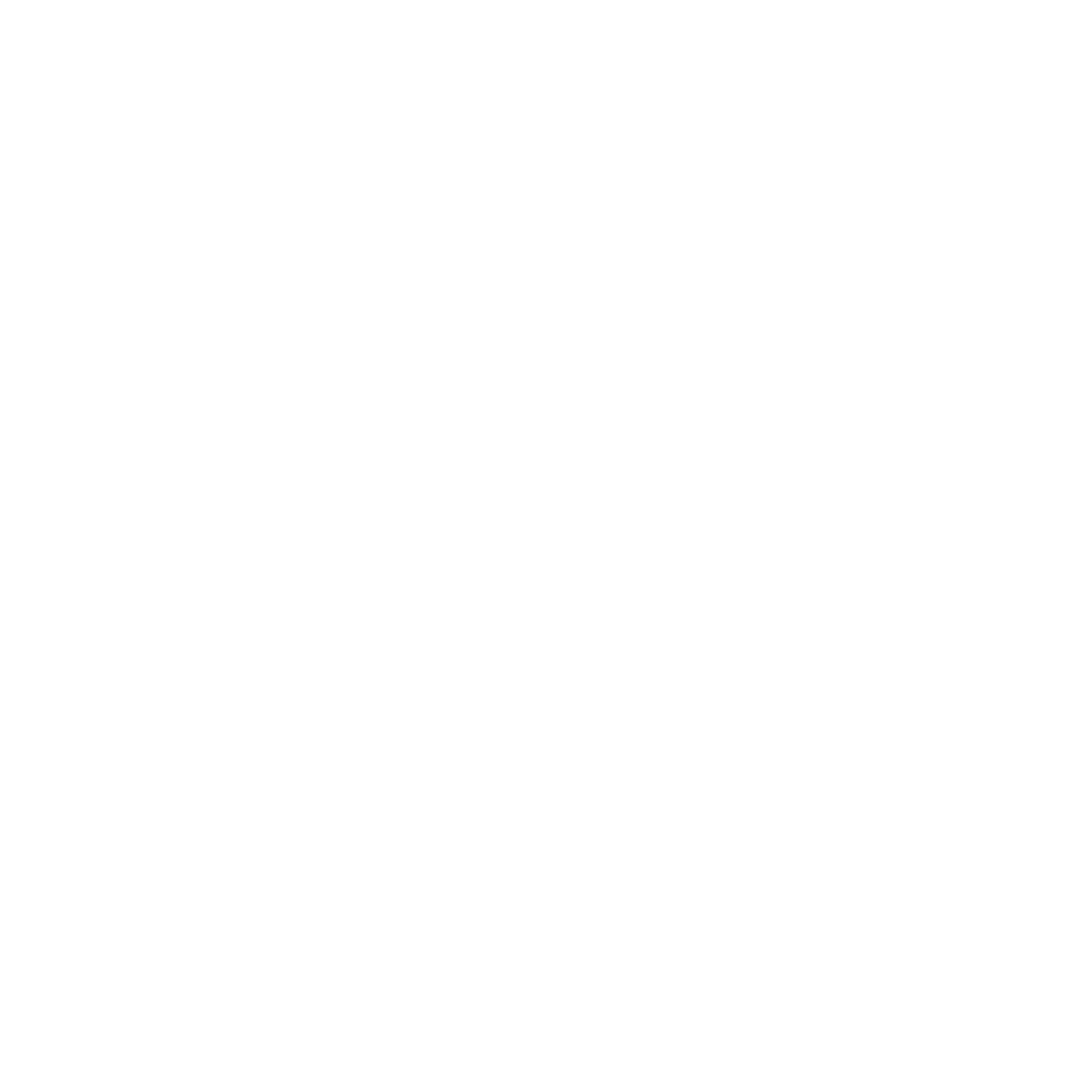 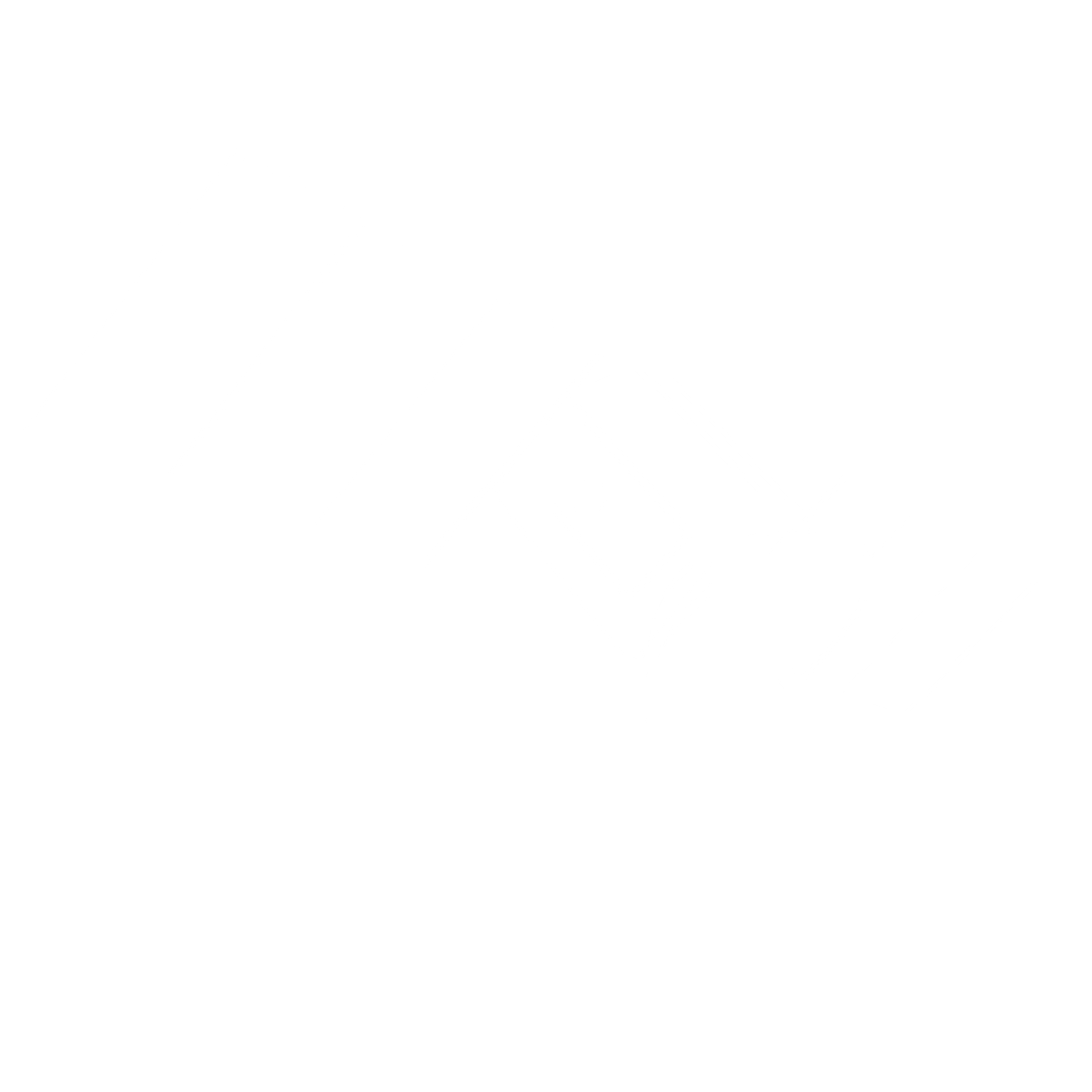 8